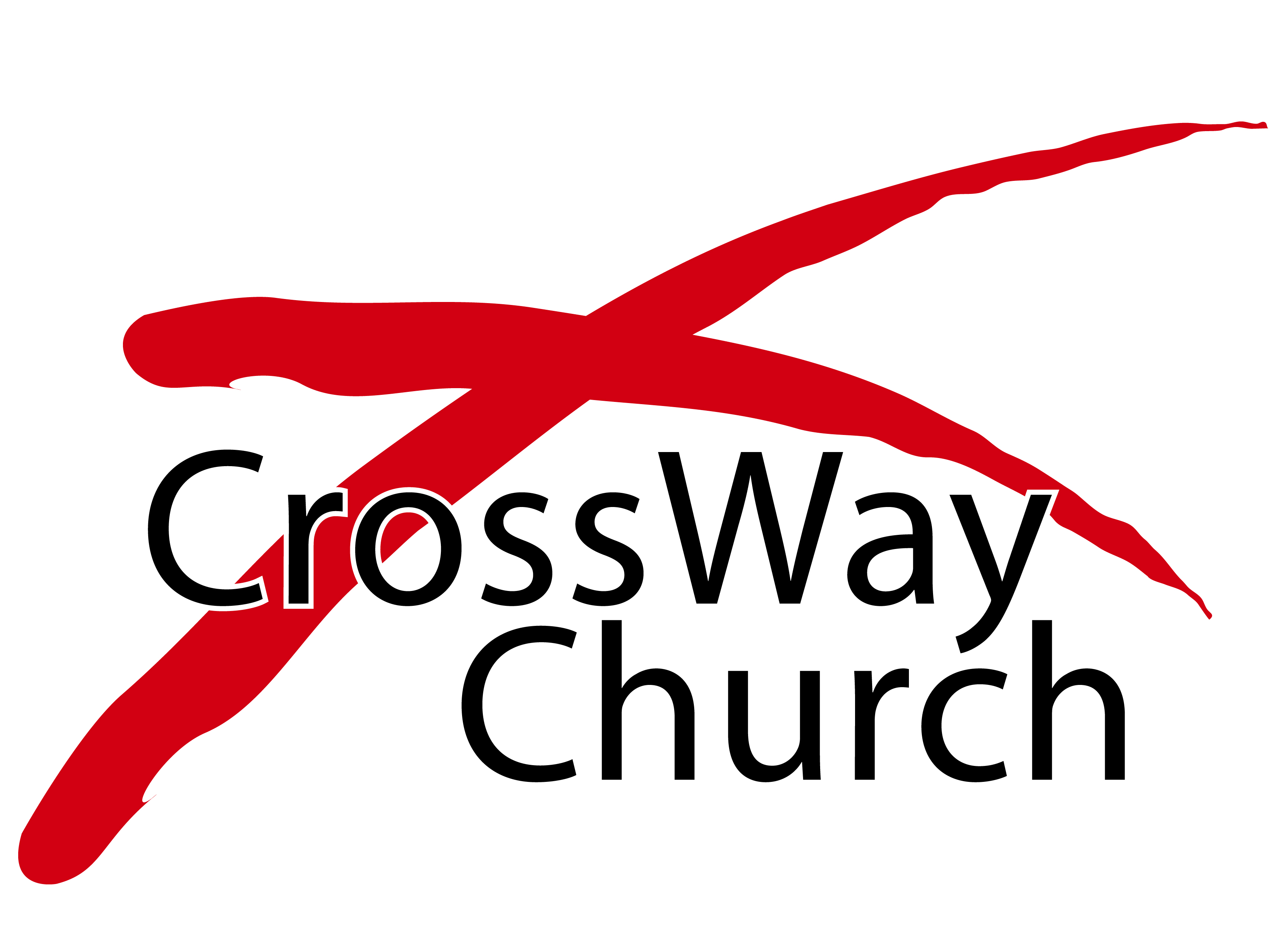 The Root of Unbelief
Gospel of John Series [24]
John 7:1-24
© December 15, 2019
  Pastor Paul K. Kim
A COMMON FACTOR AMONG FOUR GROUPS IN THIS STORY
Jesus’ brothers: When they saw Jesus’ popularity began to wane in Galilee, they urged him to go to Jerusalem, the big religious epicenter, where he could have a huge following. 

The cynical Jews: They had negative views and opinions on Jesus, siding with the Jewish religious authorities in Judea.

The positive Jews: They had positive views and opinions on Jesus but were afraid to make their position publicly as well.  
	
The hostile Jewish authorities: They accused Jesus with murderous rage for breaking the Mosaic law, being threatened and troubled by Jesus’ authoritative teaching without any rabbinical training.
WHAT ROOT CAUSES OF UNBELIEF DOES THIS PASSAGE REVEAL?
1)   Man-Centered Mindset: The unbelief of Jesus’ brothers was rooted in the worldly mindset which collided with Jesus’ God-centered mindset.

1 After this Jesus went about in Galilee. He would not go about in Judea, because the Jews were seeking to kill him. 2 Now the Jews' Feast of Booths was at hand. 3 So his brothers said to him, “Leave here and go to Judea, that your disciples also may see the works you are doing. 4 For no one works in secret if he seeks to be known openly. If you do these things, show yourself to the world.” 5 For not even his brothers believed in him. 6 Jesus said to them, “My time has not yet come, but your time is always here.
WHAT ROOT CAUSES OF UNBELIEF DOES THIS PASSAGE REVEAL?
1)   Man-Centered Mindset: The unbelief of Jesus’ brothers was rooted in the worldly perspective which collided with Jesus’ God-centered perspective.

7 The world cannot hate you, but it hates me because I testifyabout it that its works are evil. 8 You go up to the feast. I am not going up to this feast, for my time has not yet fully come.” 9 After saying this, he remained in Galilee . 10 But after his brothers had gone up to the feast, then he also went up, not publicly but in private.  (vs. 1-10)
WHAT ROOT CAUSES OF UNBELIEF DOES THIS PASSAGE REVEAL?
1)   Man-Centered Mindset: The unbelief of Jesus’ brothers was rooted in the worldly perspective which collided with Jesus’ God-centered perspective.

7 The world cannot hate you, but it hates me because I testifyabout it that its works are evil. 8 You go up to the feast. I am not going up to this feast, for my time has not yet fully come.” 9 After saying this, he remained in Galilee . 10 But after his brothers had gone up to the feast, then he also went up, not publicly but in private.  (vs. 1-10)

Jesus’ brothers didn’t doubt about his miracles and they meant well. But the problem was their worldly mode of operation and values.
The world (Gk. kosmos) is used in two different ways in John’s Gospel.
16 “For God so loved the world, that he gave his only Son, that whoever believes in him should not perish but have eternal life.”
John 3:16
 
15 Do not love the world or the things in the world. If anyone loves the world, the love of the Father is not in him. 16 For all that is in the world—the desires of the flesh and the desires of the eyes and pride of life—is not from the Father but is from the world. 17 And the world is passing away along with its desires, but whoever does the will of God abides forever.1 John 2:15-17
WHAT ROOT CAUSES OF UNBELIEF DOES THIS PASSAGE REVEAL?
1)   Man-Centered Mindset: The unbelief of Jesus’ brothers was rooted in the worldly perspective which collided with Jesus’ God-centered perspective.

7 The world cannot hate you, but it hates me because I testifyabout it that its works are evil. 8 You go up to the feast. I am not going up to this feast, for my time has not yet fully come.” 9 After saying this, he remained in Galilee . 10 But after his brothers had gone up to the feast, then he also went up, not publicly but in private.  (vs. 1-10)

Jesus’ brothers believed in his supernatural miracles and they meant well. But the problem was their worldly perspective, values, and way of life.
The world (Gk. kosmos) is used in two different ways in John’s Gospel.
The world cannot hate Jesus’ brothers because they belong to the world. On the other hand, Jesus and his true followers are hated by the world.
The right time (Gk. kairos) here shows Jesus’ mindset for God’s agenda.
WHAT ROOT CAUSES OF UNBELIEF DOES THIS PASSAGE REVEAL?
2)   Fear of Man: The unbelief of both murmuring Jews [mixed crowd] was rooted in the   fear (or praise) of men rather than the fear of the Lord..

10 But after his brothers had gone up to the feast, then he also went up, not publicly but in private. 11 The Jews were looking for him at the feast, and saying, “Where is he?” 12 And there was much muttering about him among the people. While some said, “He is a good man,” others said, “No, he is leading the peopleastray.” 13 Yet for fear of the Jews no one spoke openly of him. (vs. 10-13)

On the outward appearance, there seems to be two different groups here—those who believed and those who didn’t. But both are unbelief.
Why? The mental assent is “believism”—true faith involves a heart change.
A clear tell-tale sign of a heart change is whether one declares his or her allegiance to Jesus as Lord publicly despite its apparent cost!
Is your faith too private? Or will you stand with and for Jesus before others?
32 So everyone who acknowledges me before men, I also will acknowledge before my Father who is in heaven, 33 but whoever denies me before men, I also will deny before my Father who is in heaven.Matthew 10:32-33
 
27 The fear of the Lord is a fountain of life, that one may turn away from the snares of death…25 The fear of man lays a snare, but whoever trusts in the Lord is safe.Proverbs 14:27; 29:25
WHAT ROOT CAUSES OF UNBELIEF DOES THIS PASSAGE REVEAL?
3)  Self-Righteousness: The unbelief of the hostile Jewish authorities was rooted in the self-righteousness by their man-made legalistic standards.

14 About the middle of the feast Jesus went up into the temple and began teaching. 15 The Jews therefore marveled, saying, “How is it that this man has learning, when he has never studied?” 16 So Jesus answered them, “My teaching is not mine, but his who sent me. 17 If anyone's will is to do God's will, he will know whether the teaching is from God or whether I am speaking on my own authority.18 The one who speaks on his own authority seeks his own glory; but the one who seeks the glory of him who sent him is true, and in him there is no falsehood. 19 Has not Moses given you the law? Yet none of you keeps the law. Why do you seek to kill me?” 20 The crowd answered, “You have a demon! Who is seeking to kill you?” 21 Jesus answered them, “I did one work, and you all marvel at it.
WHAT ROOT CAUSES OF UNBELIEF DOES THIS PASSAGE REVEAL?
3)  Self-Righteousness: The unbelief of the hostile Jewish authorities was rooted in their self-righteousness by their man-made legalistic standards.

22 Moses gave you circumcision (not that it is from Moses, but from the fathers), and you circumcise a man on the Sabbath. 23 If on the Sabbath a man receives circumcision, so that the law of Moses may not be broken, are you angry with me because on the Sabbath I made a man's whole body well? 24 Do not judge by appearances, but judge with right judgment.” (vs. 14-20)
WHAT ROOT CAUSES OF UNBELIEF DOES THIS PASSAGE REVEAL?
3)  Self-Righteousness: The unbelief of the hostile Jewish authorities was rooted in their self-righteousness by their man-made legalistic standards.

22 Moses gave you circumcision (not that it is from Moses, but from the fathers), and you circumcise a man on the Sabbath. 23 If on the Sabbath a man receives circumcision, so that the law of Moses may not be broken, are you angry with me because on the Sabbath I made a man's whole body well? 24 Do not judge by appearances, but judge with right judgment.” (vs. 14-24)

Notice why the Jewish authorities felt threatened and enraged—their own man-made “righteousness system” is being broken down by Jesus.
Notice now why Jesus is confident in his teaching—it is from God.
The difference is this: one is full of himself (false faith) and the other is full of God (true faith). In reality, their righteousness was a filthy rag to God.
6 All of us have become like one who is unclean, and all our righteous acts are like filthy rags; we all shrivel up like a leaf, and like the wind our sins sweep us away. Isaiah 64:6 [NIV]
WHAT ROOT CAUSES OF UNBELIEF DOES THIS PASSAGE REVEAL?
3)  Self-Righteousness: The unbelief of the hostile Jewish authorities was rooted in their self-righteousness by their man-made legalistic standards.

22 Moses gave you circumcision (not that it is from Moses, but from the fathers), and you circumcise a man on the Sabbath. 23 If on the Sabbath a man receives circumcision, so that the law of Moses may not be broken, are you angry with me because on the Sabbath I made a man's whole body well? 24 Do not judge by appearances, but judge with right judgment.” (vs. 14-20)

Notice why the Jewish authorities felt threatened and enraged—their own man-made “righteousness system” is being broken down by Jesus.
Notice now why Jesus is confident in his teaching—that comes from God.
The difference is this: one is full of himself (false faith) and the other is full of God (true faith). In reality, their righteousness was a filthy rag to God.
Are you striving for your standard or God’s standard that points to Jesus?
The difficulty we modern Christians face is not misunderstanding the Bible, but persuading our untamed hearts to accept its plain instructions. Our problem is to get the consent of our world-loving minds to make Jesus Lord in fact as well as in word. For it is one thing to say, "Lord, Lord," and quite another thing to obey the Lord's commandments. We may sing, "Crown Him Lord of all," and rejoice in the tones of the loud-sounding organ and the deep melody of harmonious voices, but still we have done nothing until we have left the world and set our faces toward the city of God in hard practical reality. When faith becomes obedience then it is true faith indeed.A.W. Tozer
THREE PRACTICAL QUESTIONS FOR OUR EVERYDAY LIFE
In what ways do you need to turn away from the worldly perspective and man-centered mode of operation for true faith in Jesus?

What would it mean for you to lay aside the fear of man in your daily walk with Jesus? In what ways, do you need to stand up for Jesus without feeling ashamed?

What is your first step in surrender your self-righteousness and your own man-centered standards?
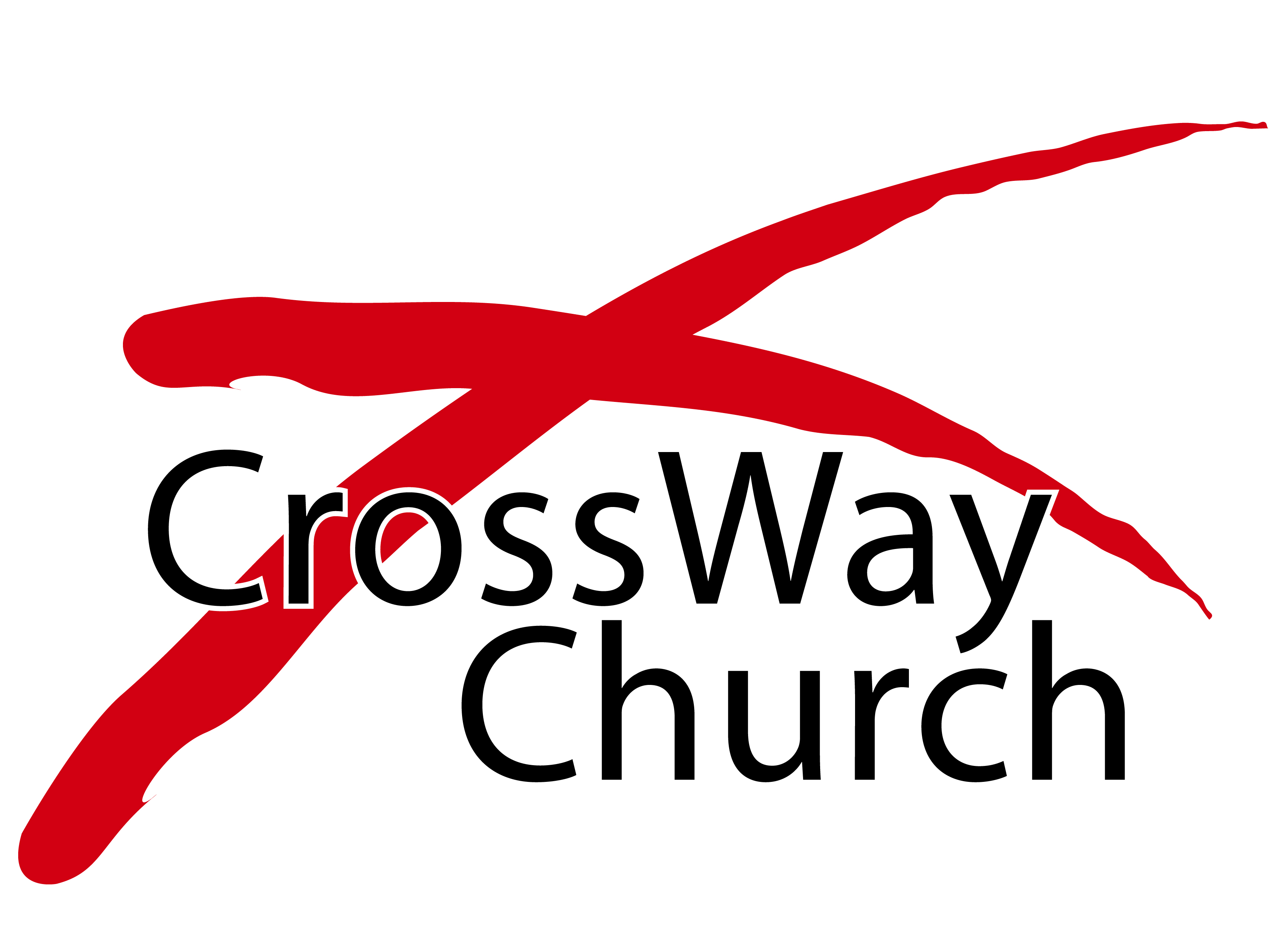